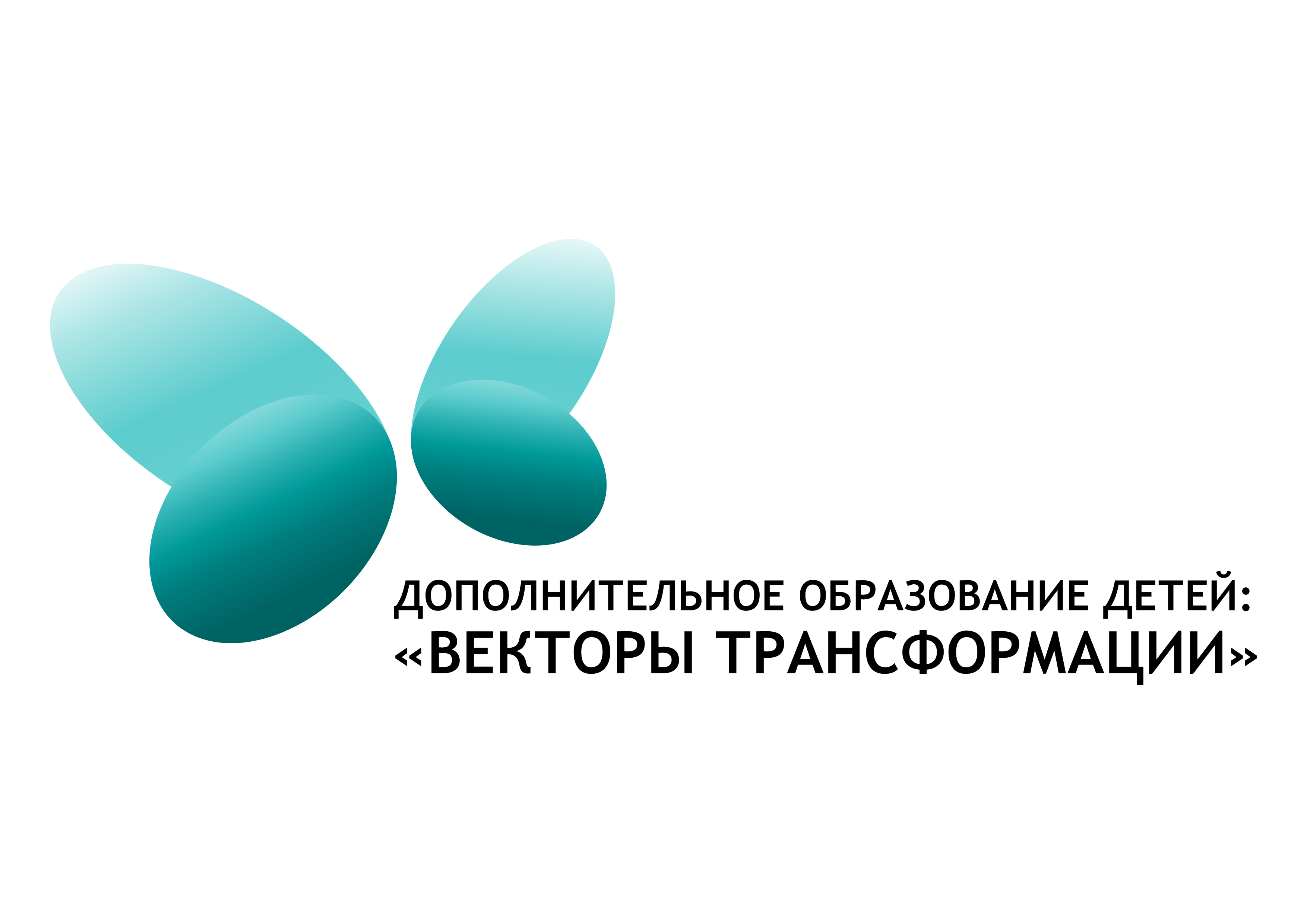 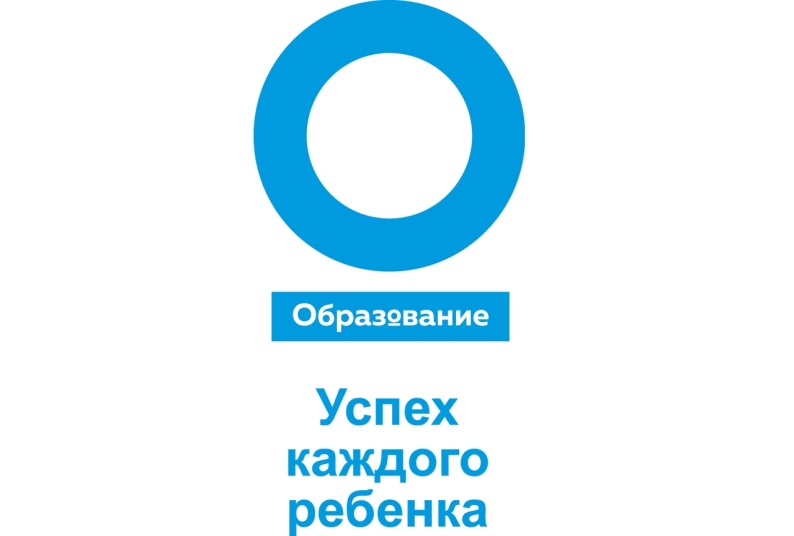 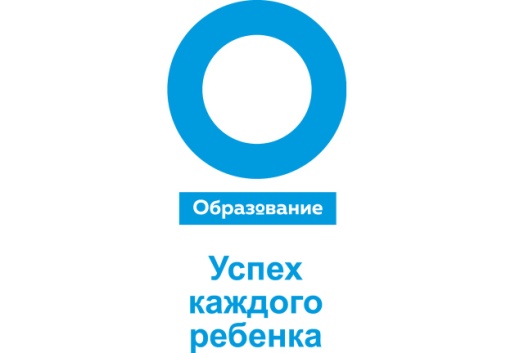 Сетевое взаимодействие в развитии научно-технического творчества детей
Желудкова Ирина Олеговна
Заместитель директора по учебно-воспитательной работе ГБУ ДО «Центр технического творчества»
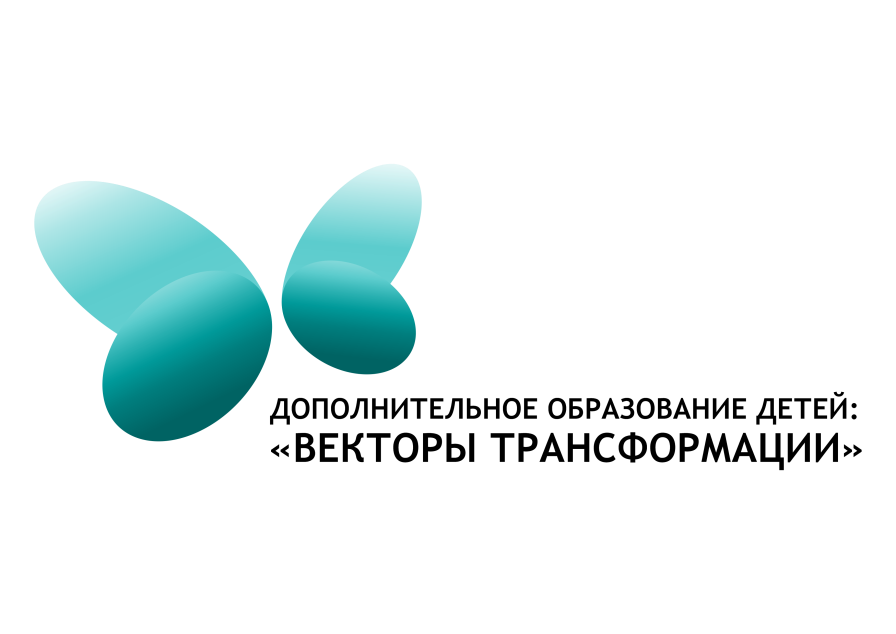 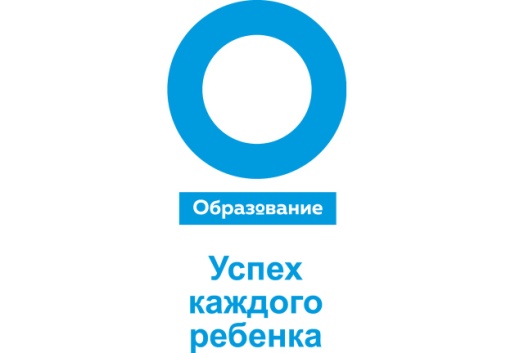 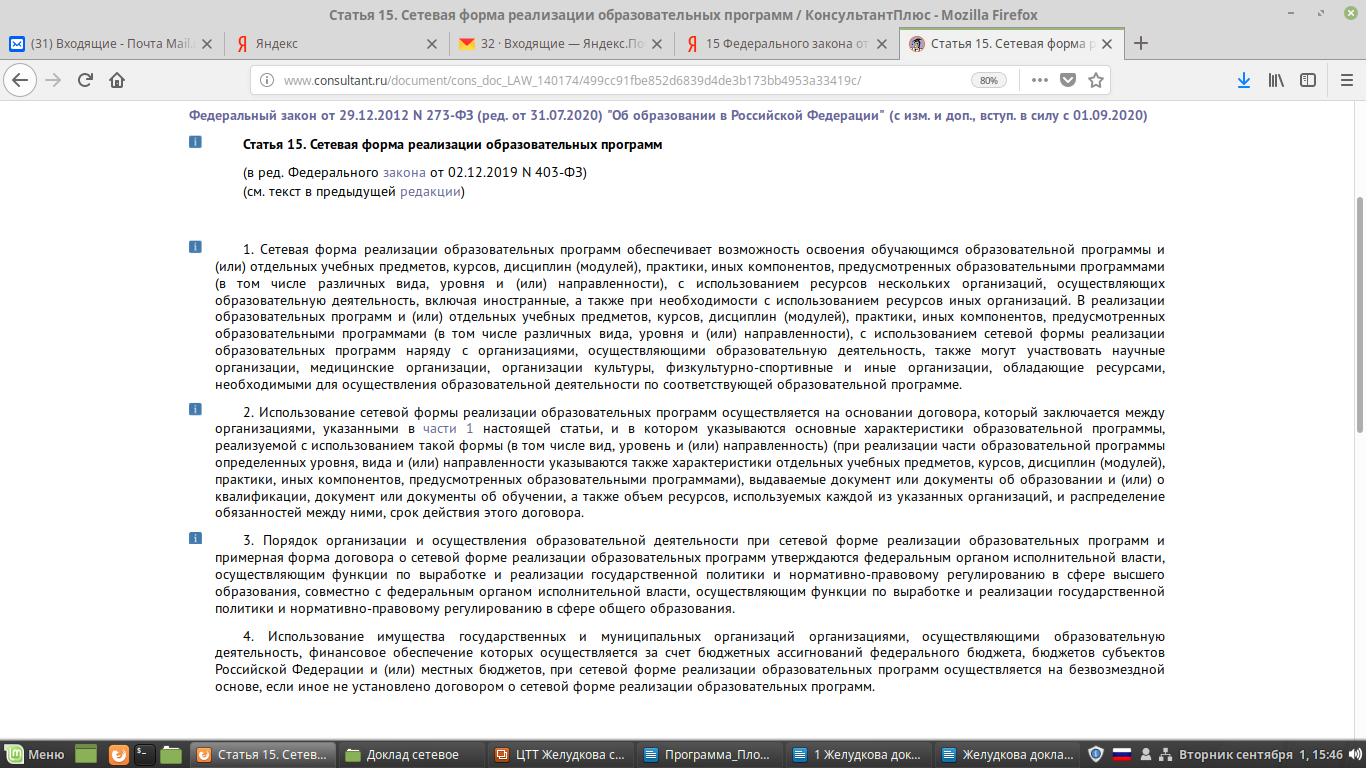 Текст текст текст текст текст текст
ИЗОБРАЖЕНИЕ
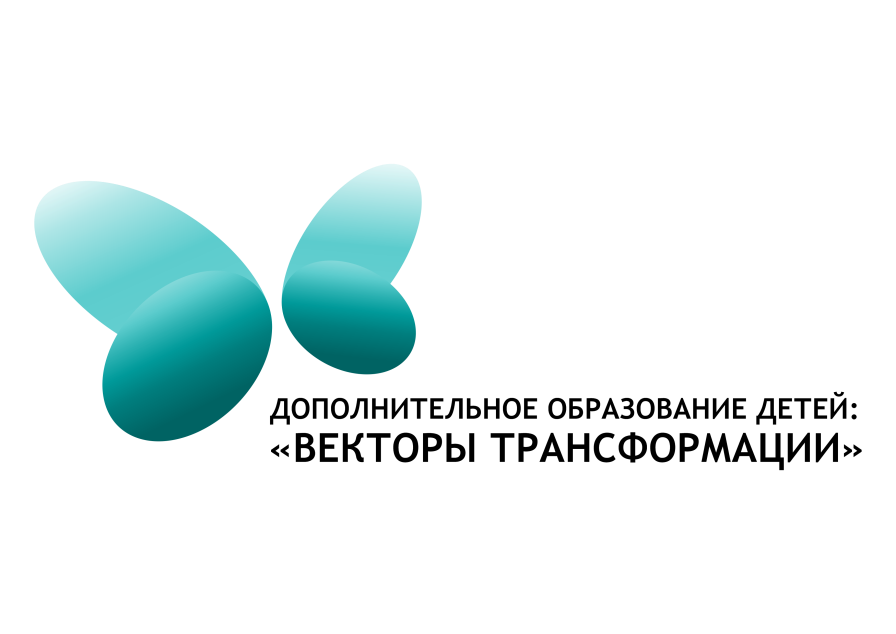 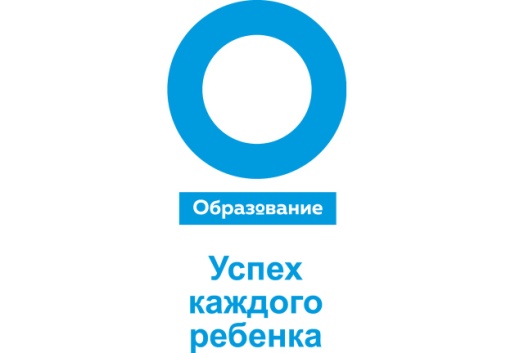 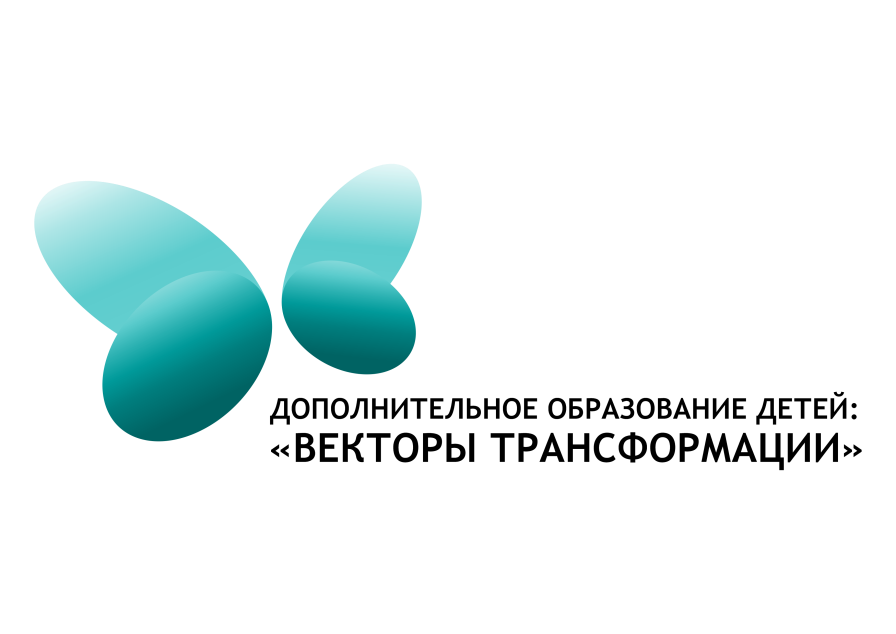 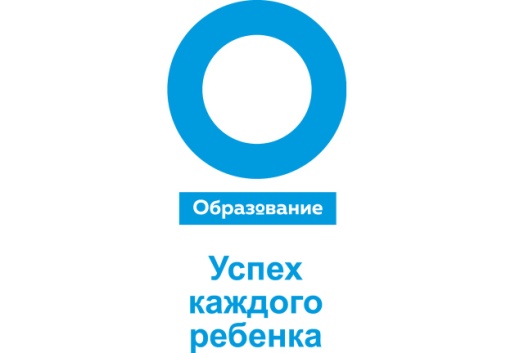 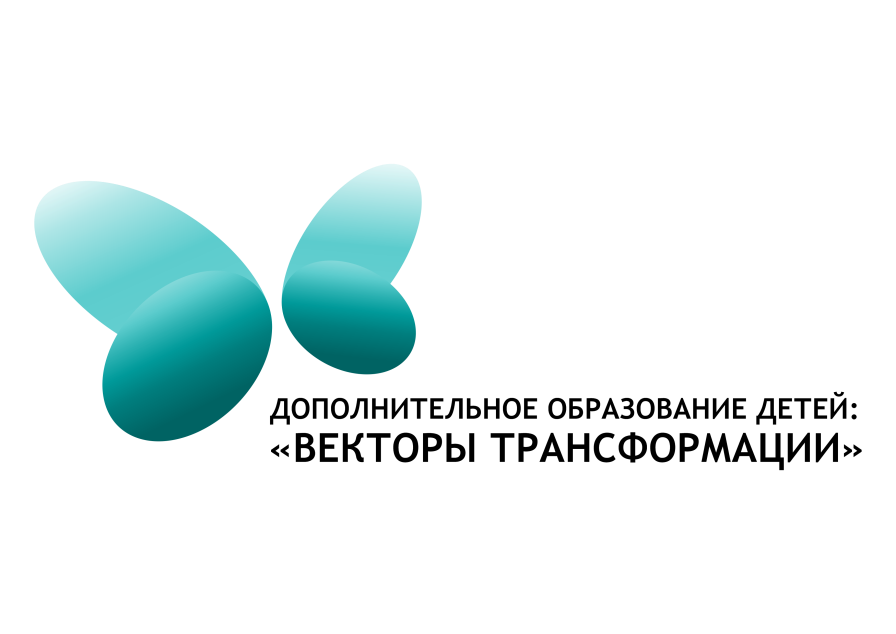 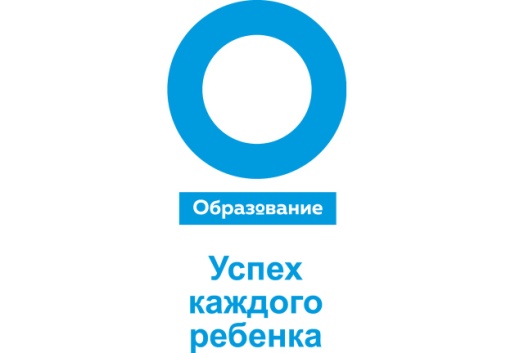 Региональная инновационная площадка по теме: «Разработка и апробация модульных разноуровневых дополнительных общеразвивающих программ, реализующихся в сетевой форме образовательными организациями разных типов, направленных на формирование инженерных компетенций».

Цель площадки: разработка механизмов объединения ресурсов образовательных учреждений разного уровня для реализации разноуровневых модульных дополнительных общеразвивающих программ в сетевой форме, направленных на формирование инженерных компетенций.
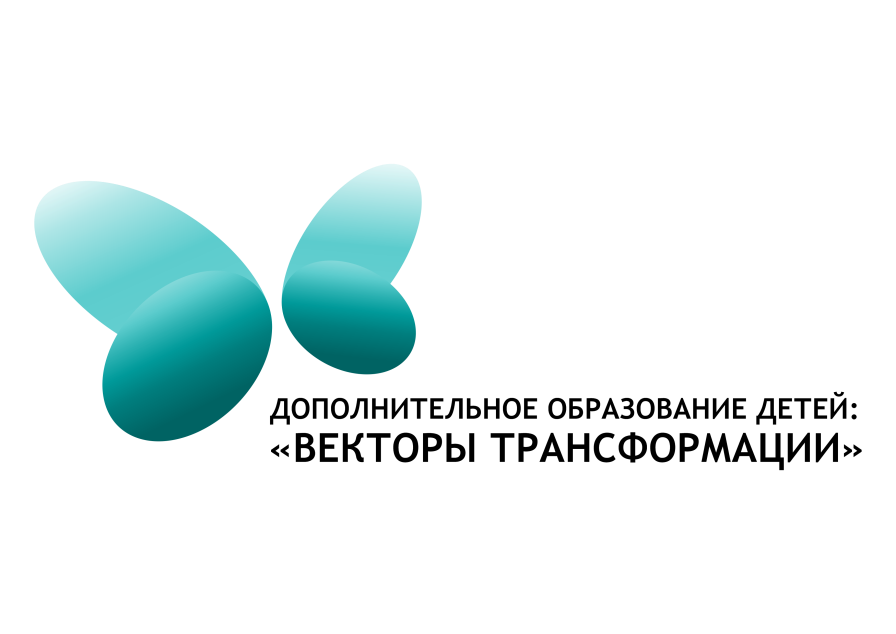 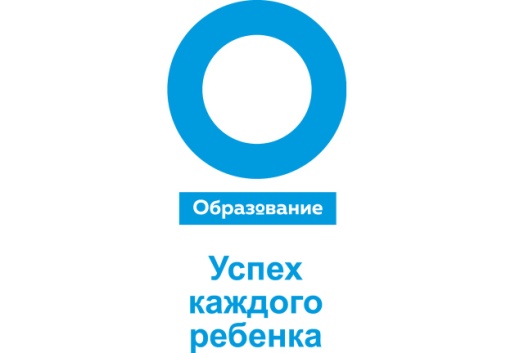 Модульная разноуровневая дополнительная общеразвивающая программа, реализующаяся в сетевой форме образовательными организациями разных типов, направленная на формирование инженерных компетенций
«ТЕХНИЧЕСКОЕ МОДЕЛИРОВАНИЕ»

Возраст обучающихся: 12-18 лет
Срок реализации: 2 года

Цель программы: создание условий для формирования инженерных компетенций у обучающихся, готовности к занятиям по техническому моделированию

Сетевые партнеры 
ФГБОУВО «Костромской государственный университет» 
ОГБПОУ «Костромской автотранспортный колледж»
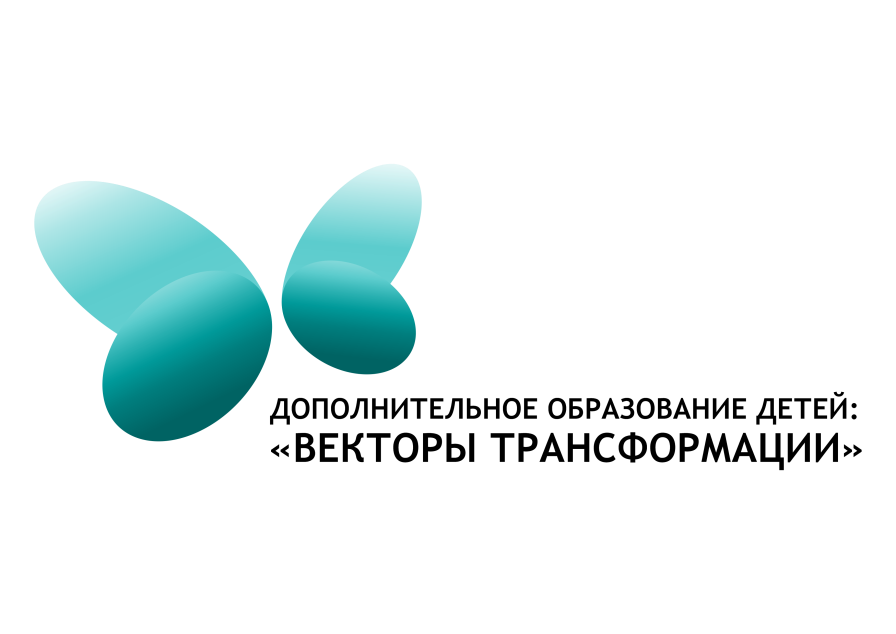 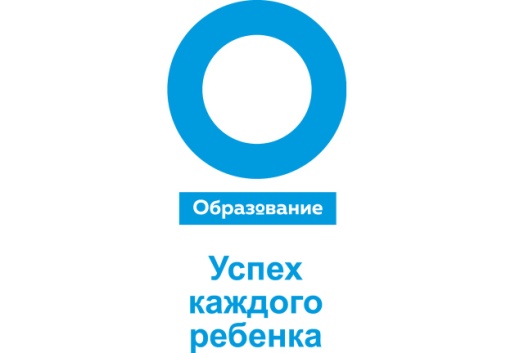 Модульная разноуровневая дополнительная общеразвивающая программа, реализующаяся в сетевой форме образовательными организациями разных типов, направленная на формирование инженерных компетенций
 «АВТОМАТИЗАЦИЯ В СУДОВОМ МОДЕЛИРОВАНИИ»

Возраст обучающихся: 12-18 лет
Срок реализации: 2 года

Цель программы: создание условий для формирования инженерно-технических компетенций посредством судомоделизма, как специфического направления технического творчества.

Сетевые партнеры 
ФГБОУВО «Костромской государственный университет»
АО «Костромской судомеханический завод»
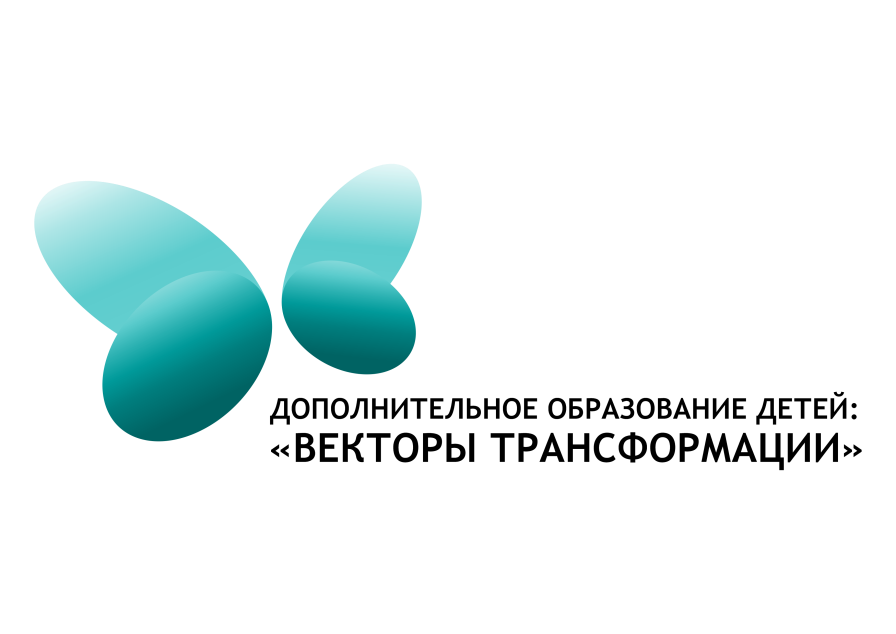 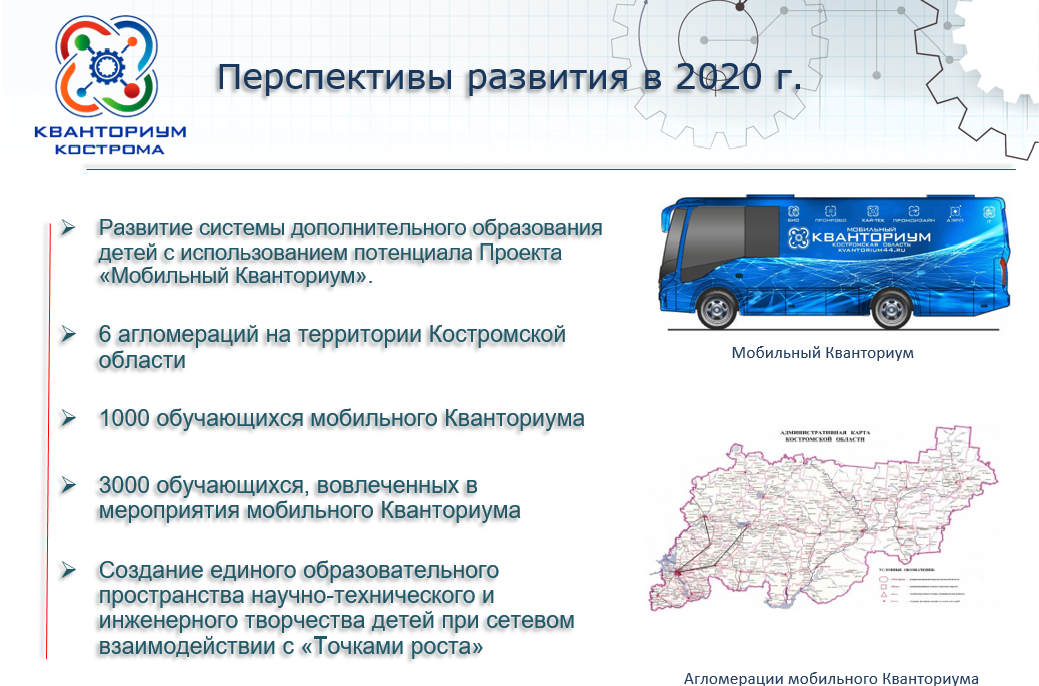 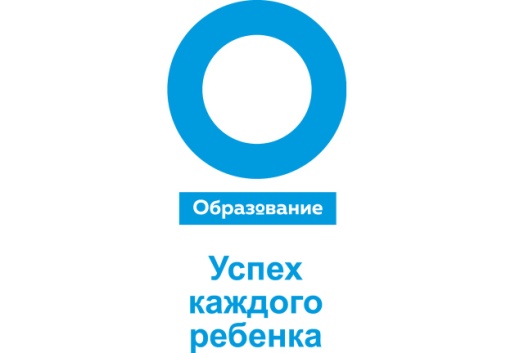 ИЗОБРАЖЕНИЕ
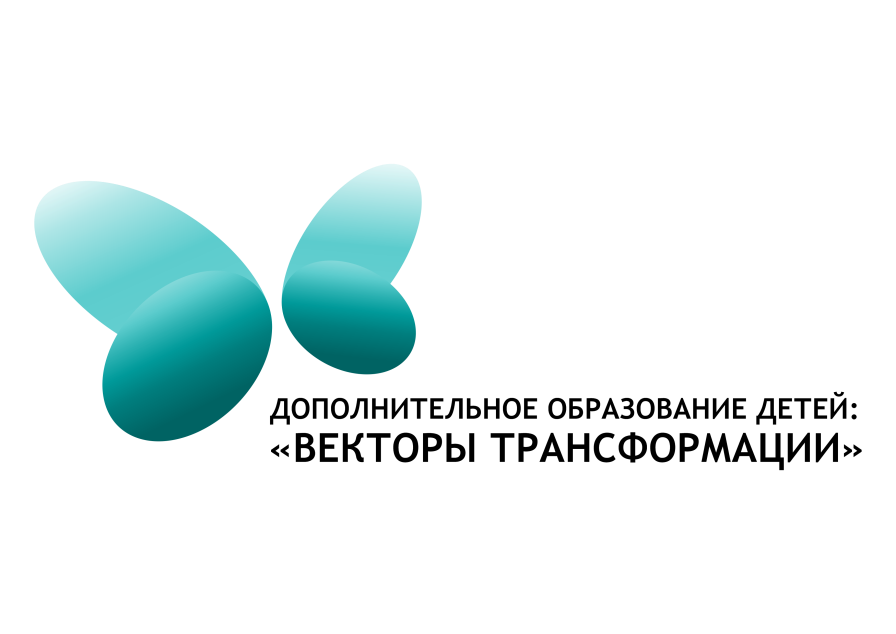 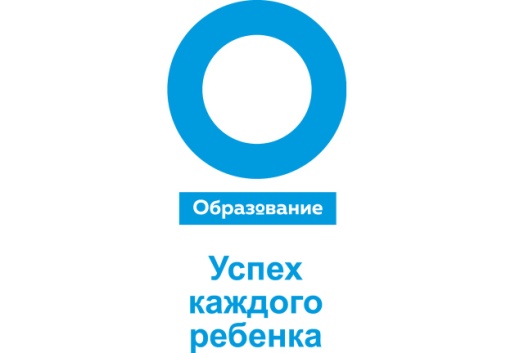 Перечень агломераций, на территории которых будет организована работа  мобильного технопарка «Кванториум»

Сусанинский муниципальный район
Муниципальное общеобразовательное учреждение «Сусанинская средняя общеобразовательная школа»
Городской округ город Буй
Муниципальное общеобразовательное учреждение средняя общеобразовательная школа No 2 городского округа город Буй Костромской области
Буйский муниципальный район
Муниципальное общеобразовательное учреждение средняя общеобразовательная школа No 1 имени Ивана Нечаева городского поселения поселка Чистые Боры Буйского муниципального района Костромской области
Судиславский муниципальный район
Муниципальное общеобразовательное учреждение Судиславская средняя общеобразовательная школа Судиславского муниципального района Костромской области
Городской округ - город Галич
Муниципальное общеобразовательное учреждение средняя общеобразовательная школа No 2 городского округа - город Галич Костромской области
Галичский муниципальный район
Муниципальное общеобразовательное учреждение Степановская средняя общеобразовательная школа имени Н.К. Иванова Галичского муниципального района Костромской области
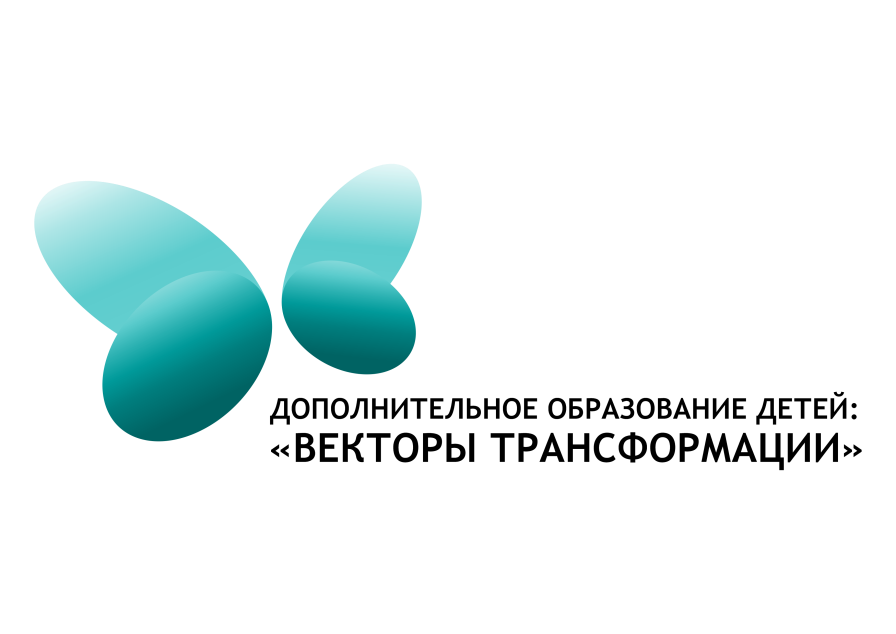 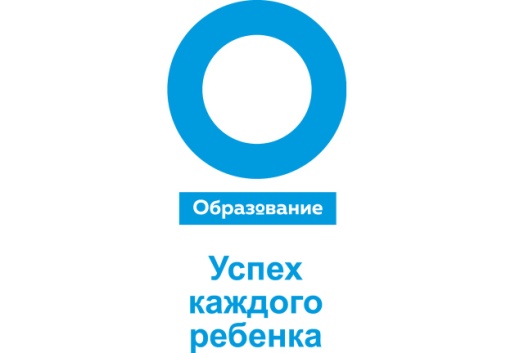 Дополнительные общеобразовательные общеразвивающие  программы, реализуемые «Мобильным Кванториумом» 

· Виртуальная и дополненная реальность VR/АR
· «Информационные технологии (IT)»;
· «Геоинформационные технологии (Гео)»
· «Аэротехнологии (Аэро)»
· «Промышленная робототехника (ПромРобо)»
· «Промышленный дизайн (Промдизайн)»;
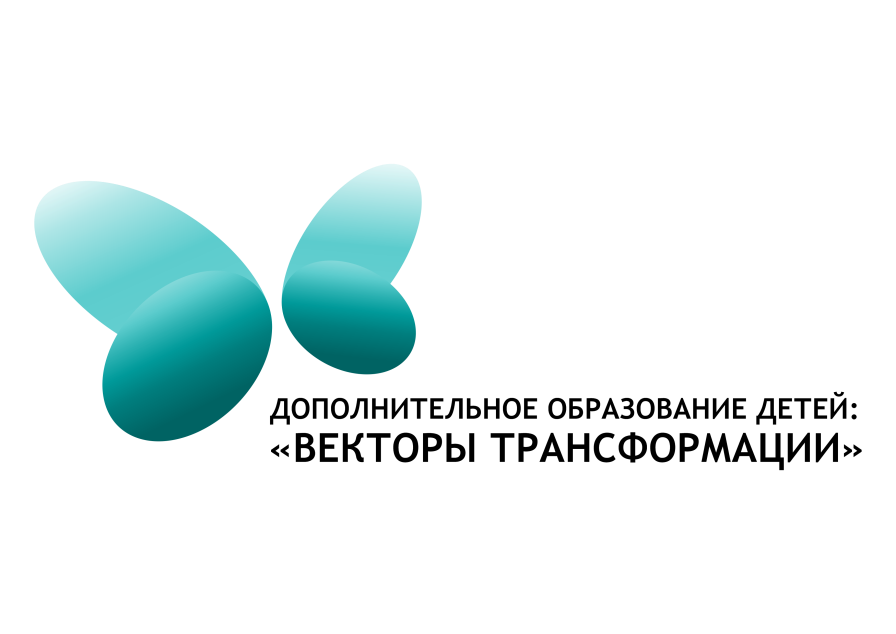 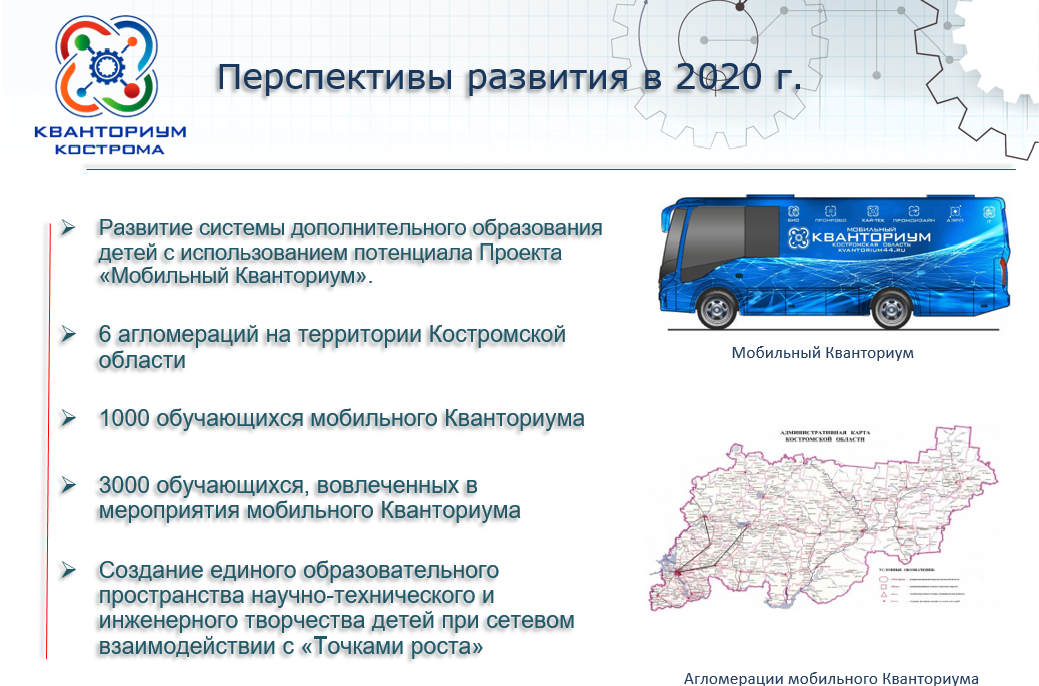 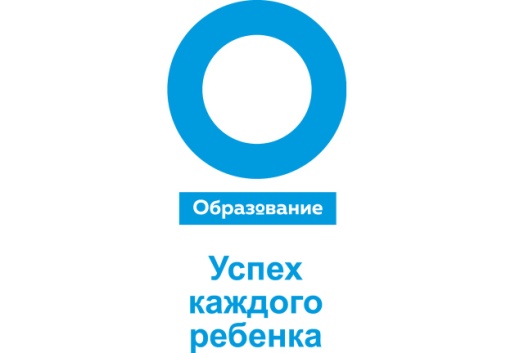 ИЗОБРАЖЕНИЕ
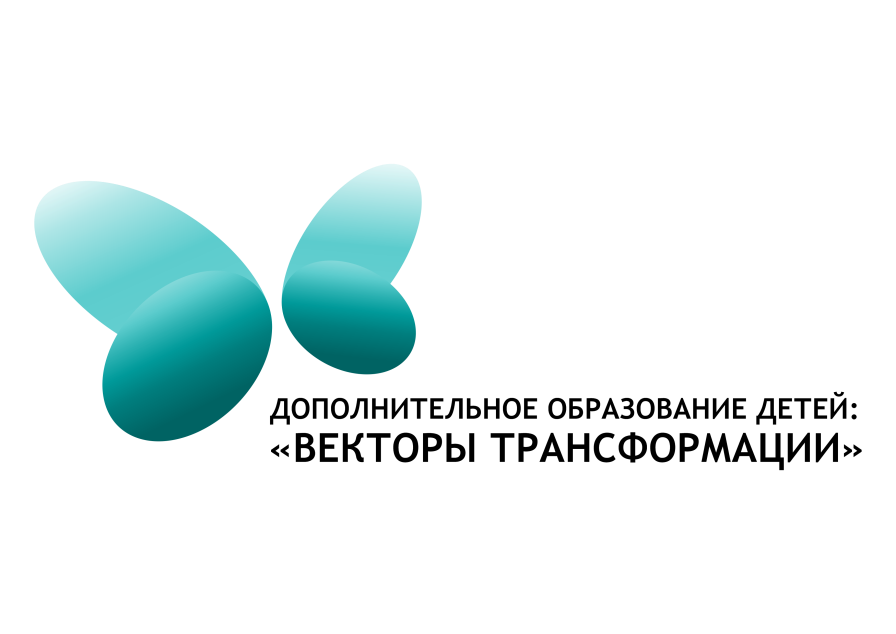 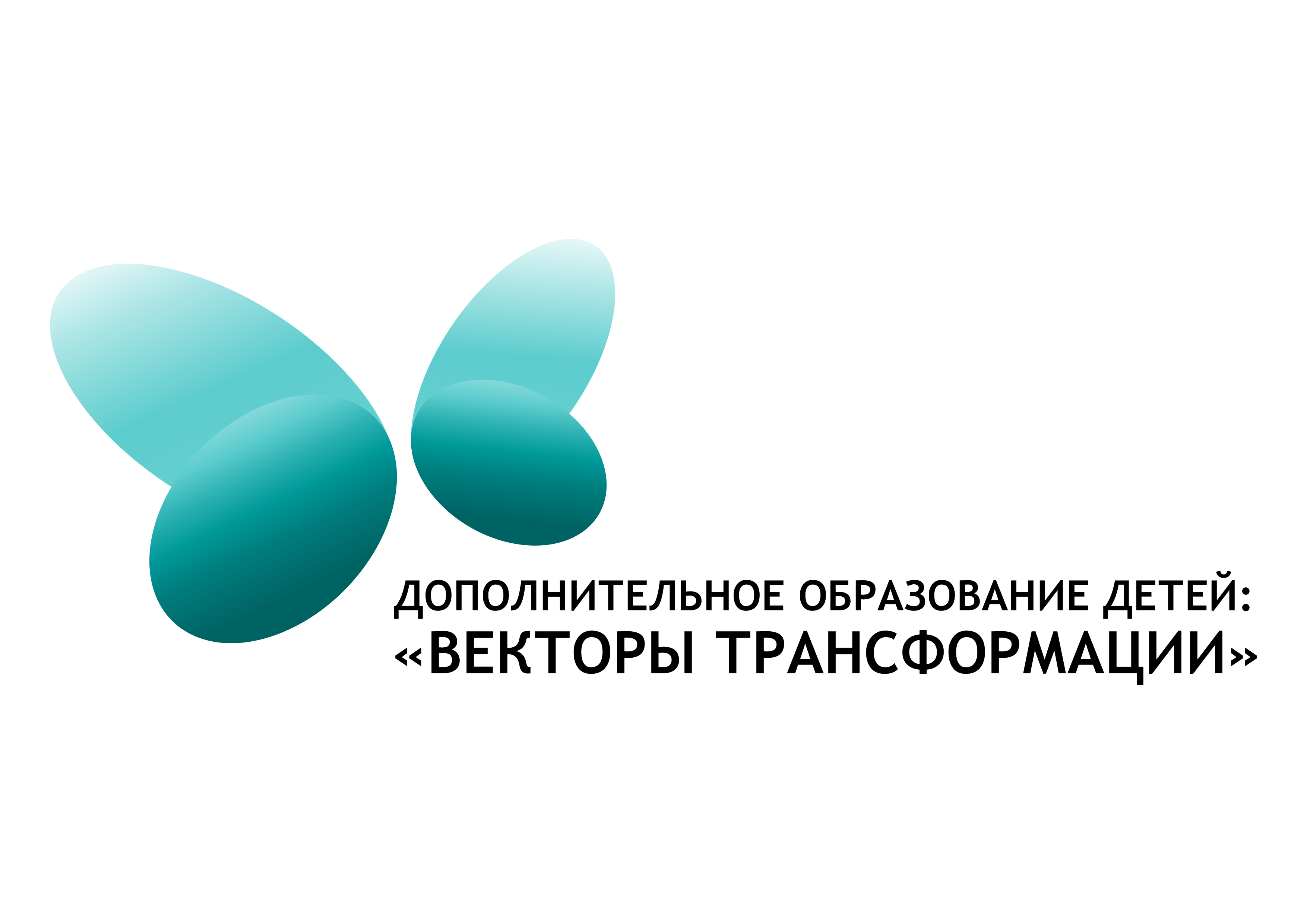 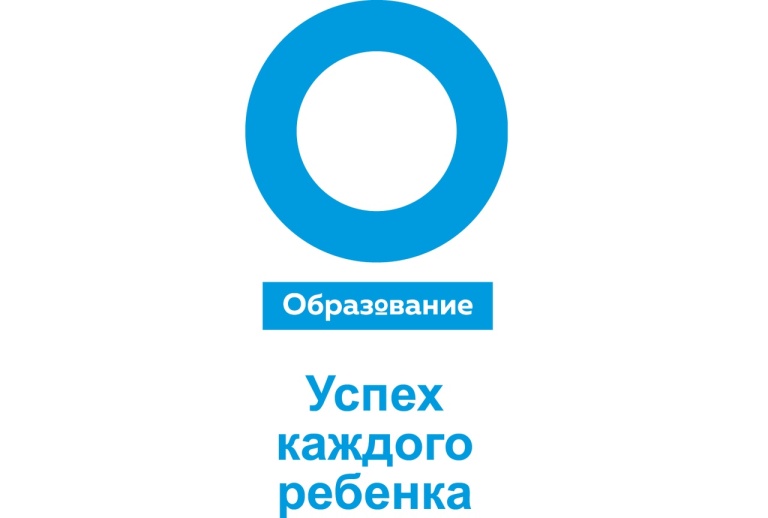 СПАСИБО ЗА ВНИМАНИЕvk.com/rmcko